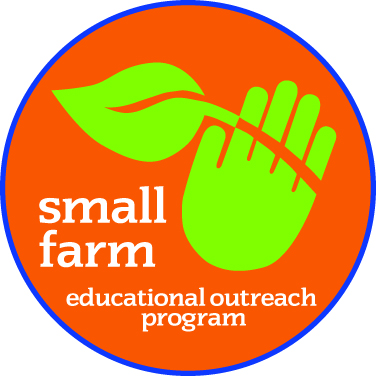 Backyard Poultry
Tracy Porter
VSU SFOP Agent

Northern Neck, Middle Peninsula, Hampton Roads
Chesapeake, Virginia Beach 
Eastern Shore
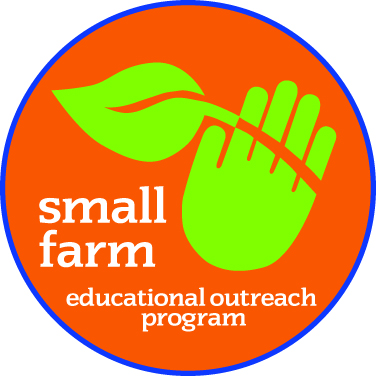 Learning Objectives
Zoning
Selection
Feeding
Care
Health
Housing and Equipment
Marketing
Processing
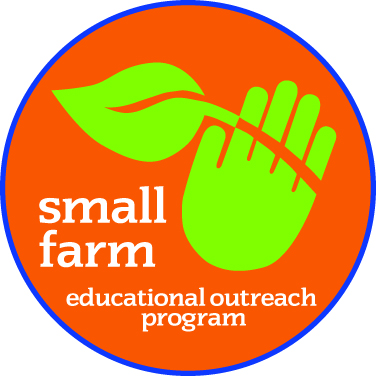 Poultry Operations--Considerations
Scope
Space
Time
Marketing/Sales
Inputs
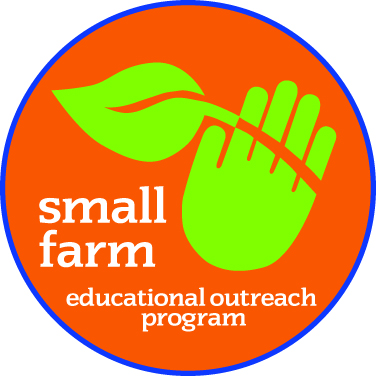 Zoning
Livestock vs Poultry?
Number allowed?
Roosters
Animal trespass or running at large
Animal cruelty
Animal waste
Animals killing livestock or poultry / compensation
Registration, Fees and Inspections
www.municode.com
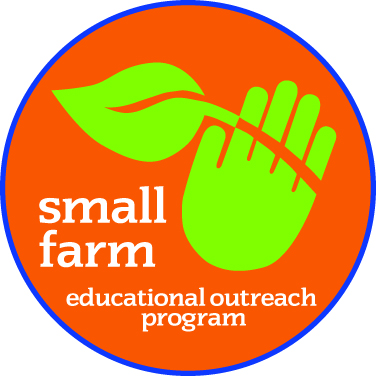 Zoning
Definitions
Permits
Inspections
Space requirements
Sanitation
Violations & Penalties
Administrative Review
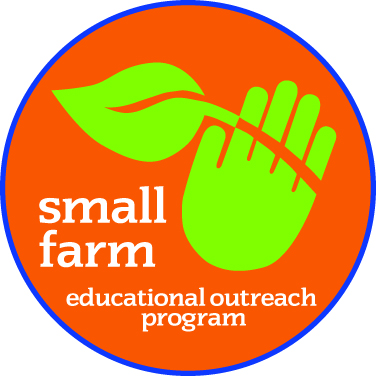 Your Responsibilities
Running at large
Code of Virginia, § 3.2-6544.

Trespass
Code of Virginia, § 3.2-6543(B).
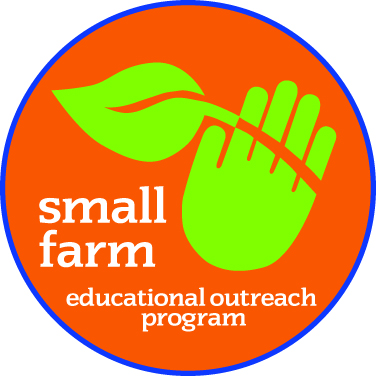 Neighbor’s Responsibilities
Running at large (dogs)
Trespass (dogs)
Animals chasing, maiming or killing poultry
Code of Virginia, § 3.2-6552.
Compensation for poultry killed by animals (dogs)
Code of Virginia, § 3.2-6553.
Selection
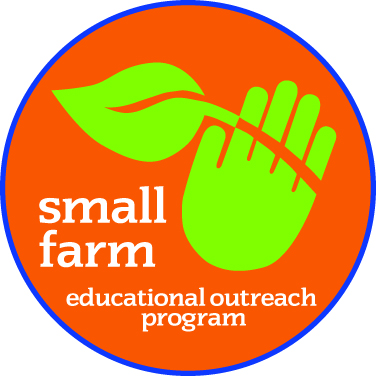 Layers vs Broilers vs Dual Purpose
Layers:  Egg production
Broilers: Meat Production
Dual Purpose:  Layers for 36 +/- months, then stew hen
Layers
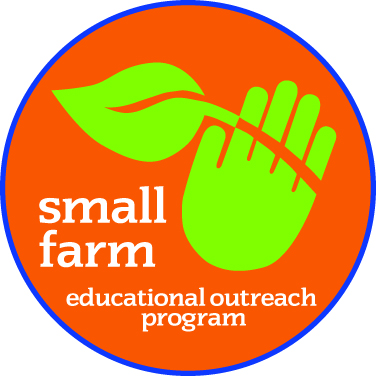 Ornamental or Egg Production?
Shell color (Brown, White, Tint)
Egg size (Med through Jumbo)
Egg production (1 a day or not)
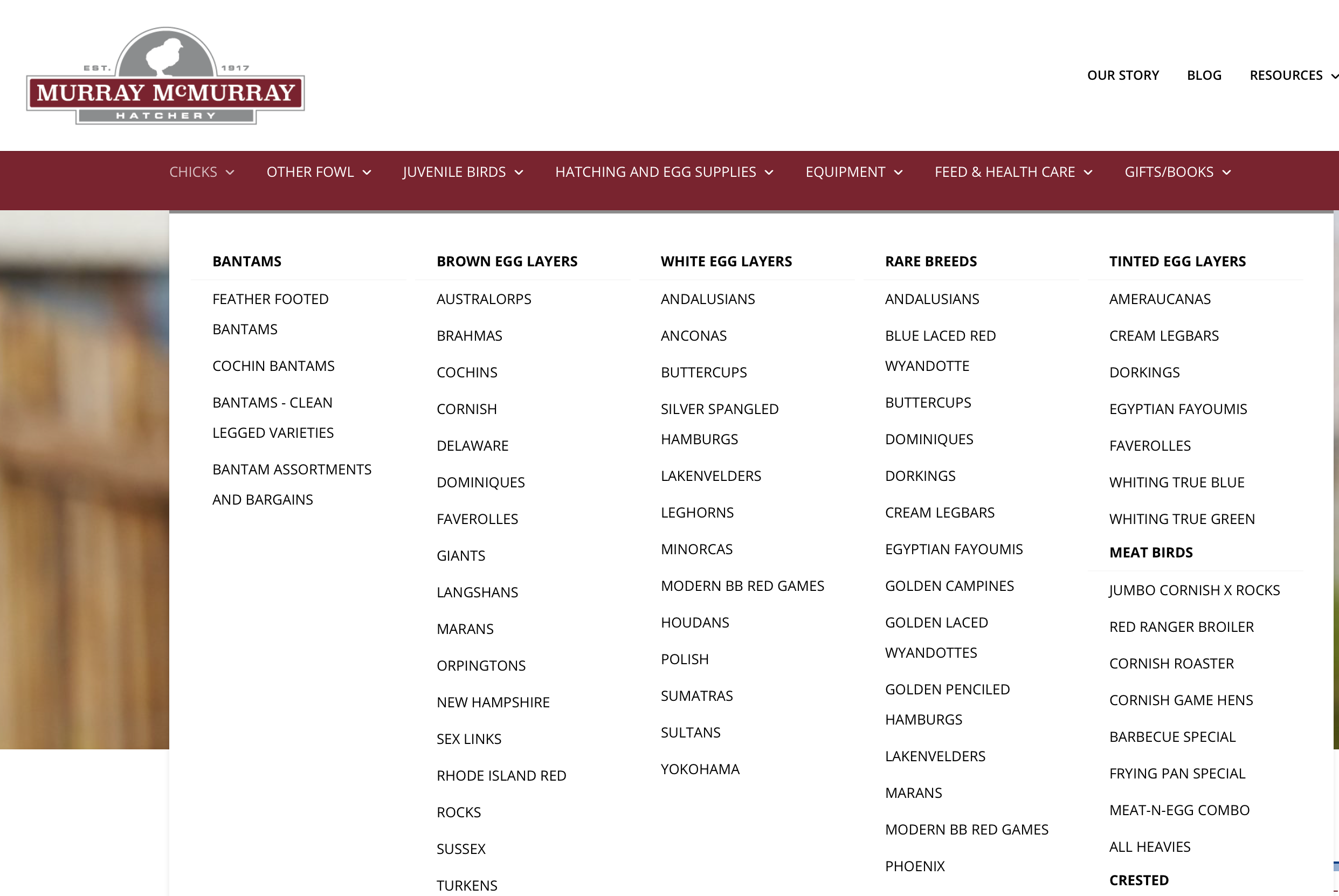 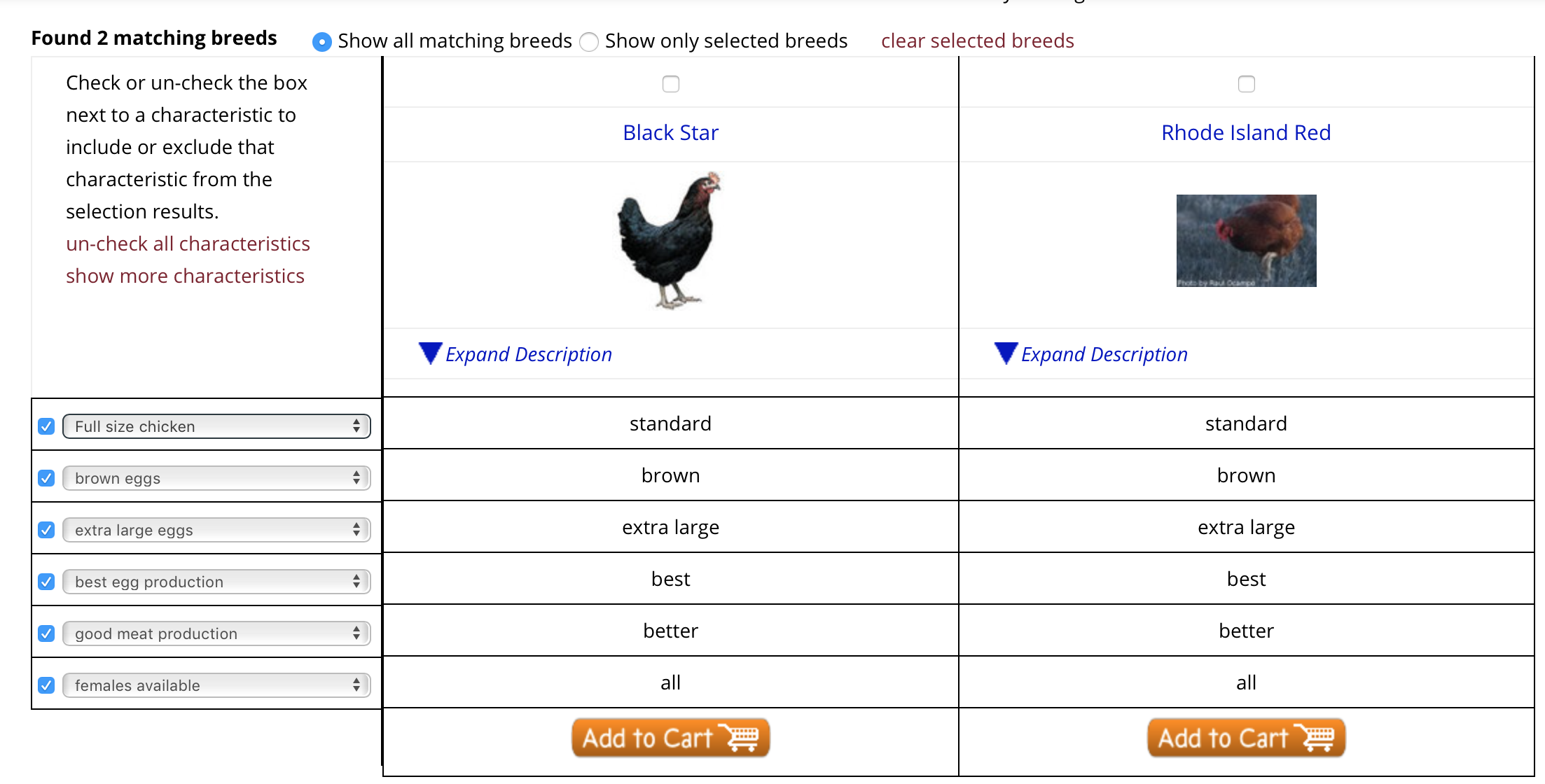 Chicks vs Pullets
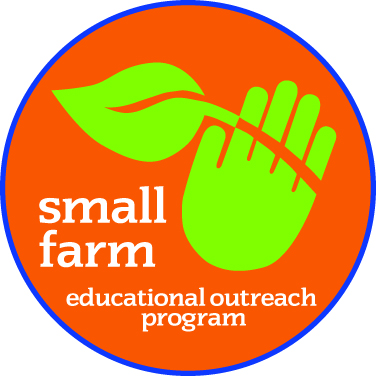 Broilers
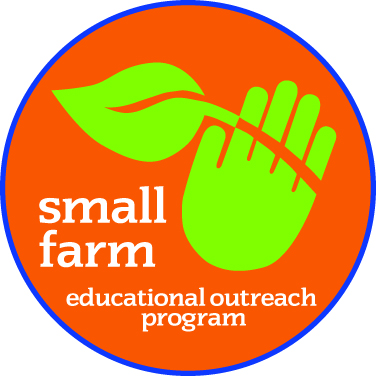 Cornish-Rock Cross
“Red Ranger” or Freedom Ranger
Cornish Game Hen
CGH vs Fryers vs Broilers vs Roasters
Breed Comparison
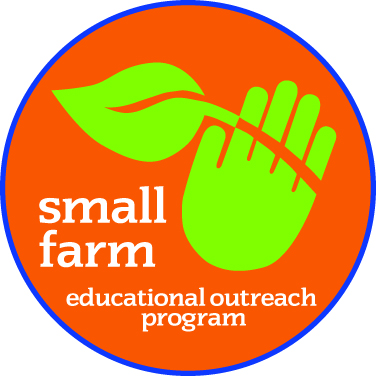 Methods of “Pastured” Poultry
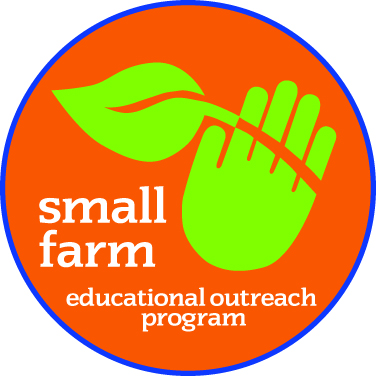 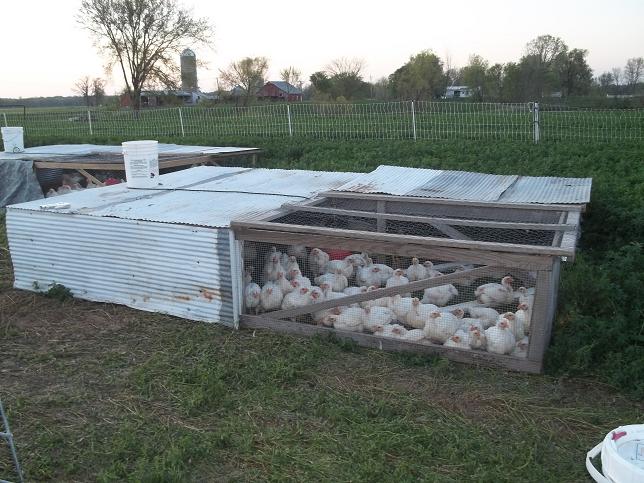 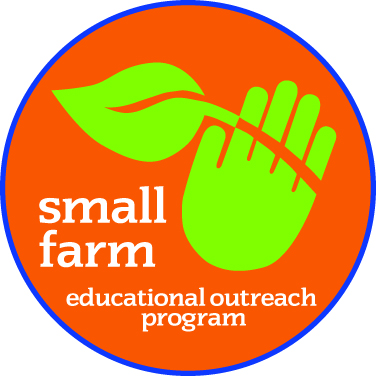 Pastured Layers
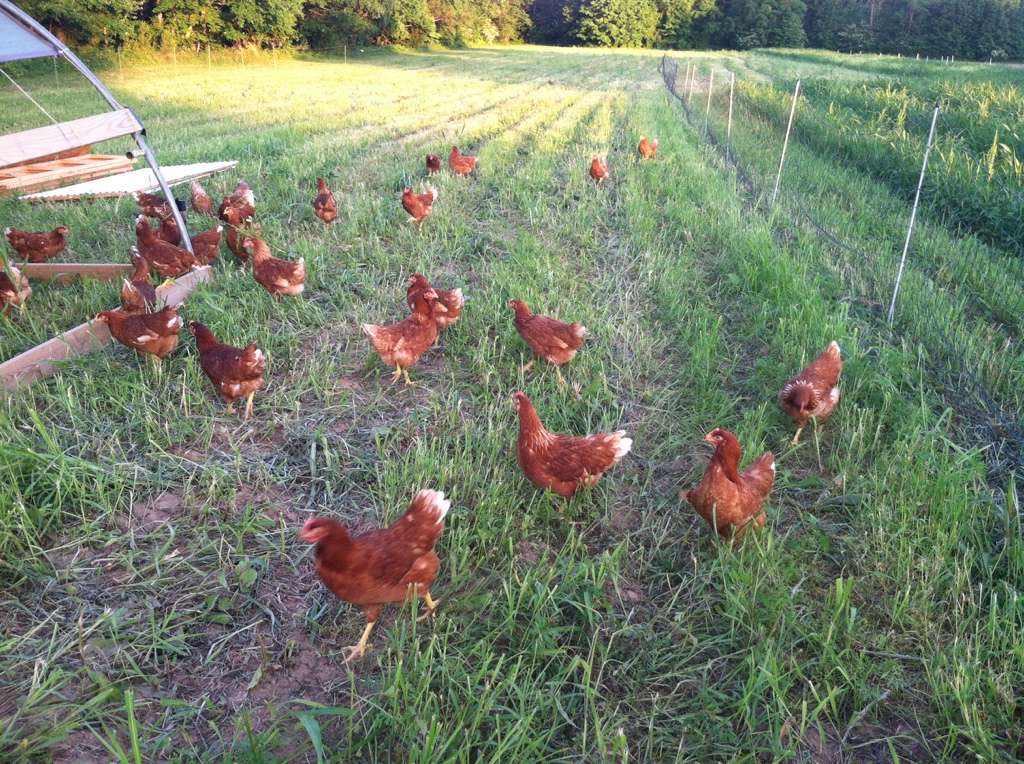 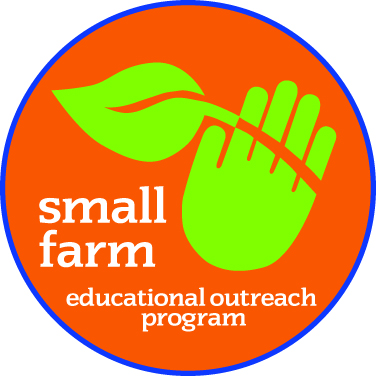 Hoop Style Coop & Netting System
Urban “Free Range”
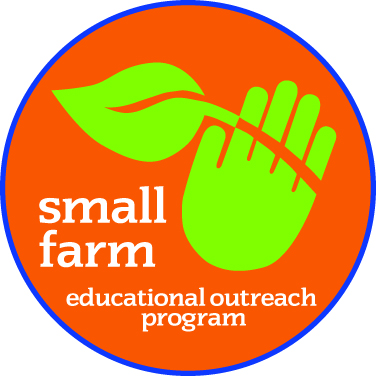 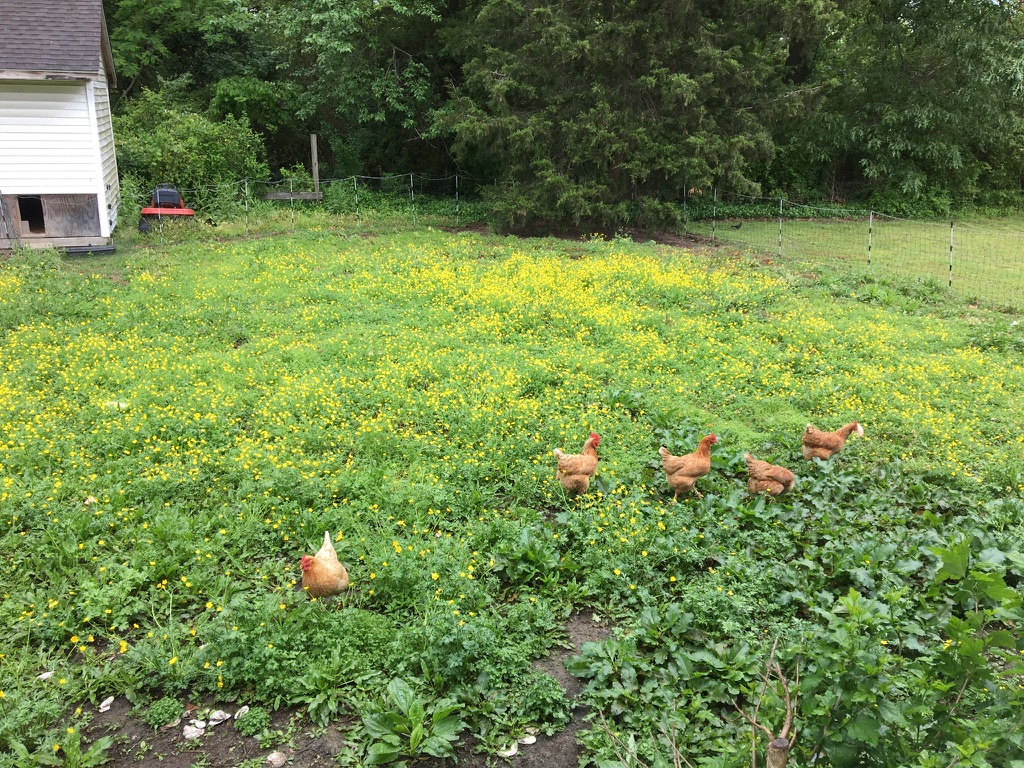 50’x40’, (2,000 sq ft)

15’ x 10’ coop
½ for layers
½ for brooder space

10-12 layers max
Broilers—Our Experience
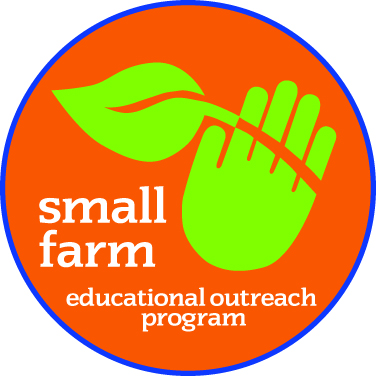 CxR:  16/50 (32%) marketable as broilers @ 8 weeks
Stroke/Heart Attack/Piling/Scared Breast/Broken Legs
Freedom Rangers: 185/200 (93%) marketable
7% loss (piling, hawks, owls)
76% marketable as broilers
17% Hyperpigmentation (gray fat) are cut up
Feed Conversion/Net ProfitsFreedom Rangers
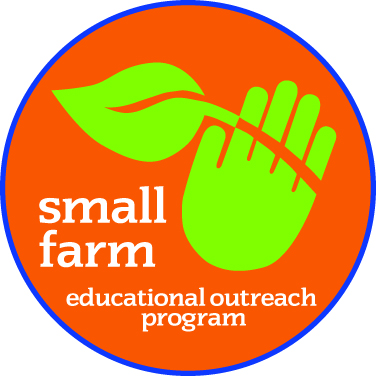 9.5 weeks: 3 lb fryer @ $3.50/lb = $10.50            22# x $0.24 = $5.28
10.5 weeks: 4 lb broiler @ $3.25/lb = $13.00       25# x $0.24 = $6.00
11.5 weeks: 5 lb broiler @ $3.25/lb = $16.25       28# x $0.24 = $6.72
12.5 weeks: 6 lb roaster @ $3.00/lb = $18.00      31# x $0.24 = $7.44

All inputs:  $3-$6 net profit per bird, depending on processed weight

1,000 bird exemption:  $3,000-$6,000 for 5 months
Care and Feeding
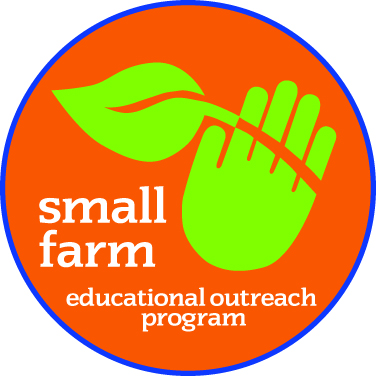 Plan for arrival
Brooder
Water with electrolyte and probiotic
Chick starter mash
Pine shavings (flake not fine)
Heat lamp
Thermometer
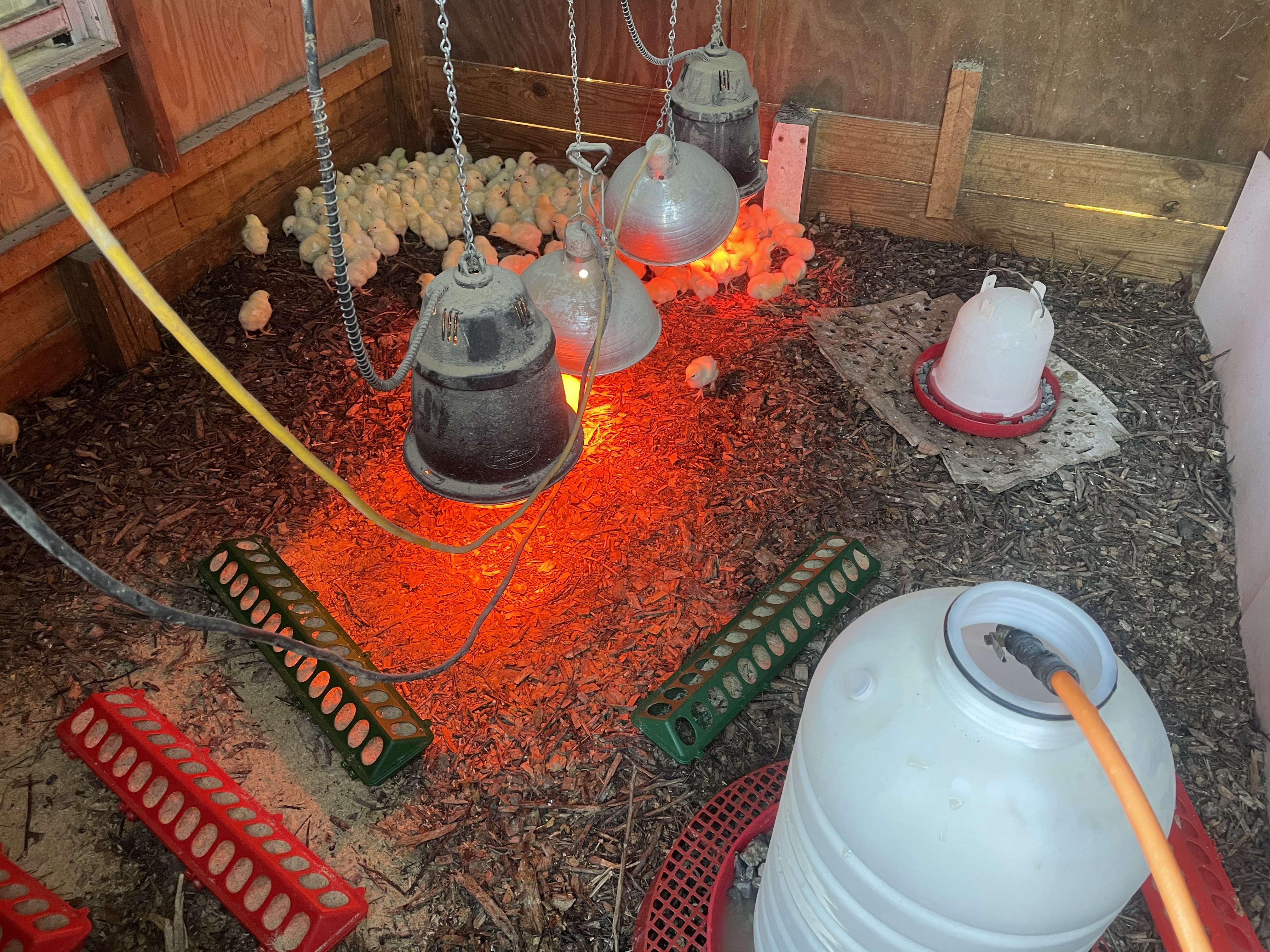 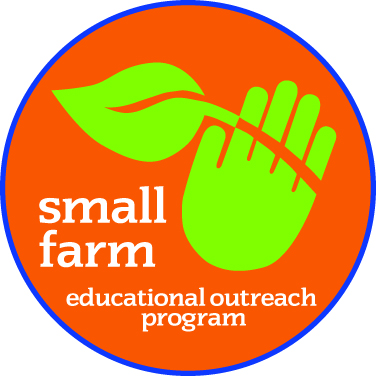 Care and Feeding (cont.)
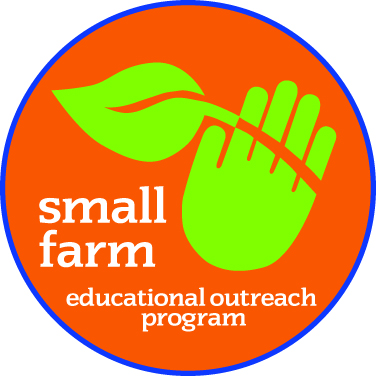 98 degrees for first 3-5  days
1 degree less each day or 5 degrees less each week
80 degrees until true feathers
No drafts until fully feathered
No wet flooring, grass or bedding
Round corners to reduce piling
Free choice grit & calcium
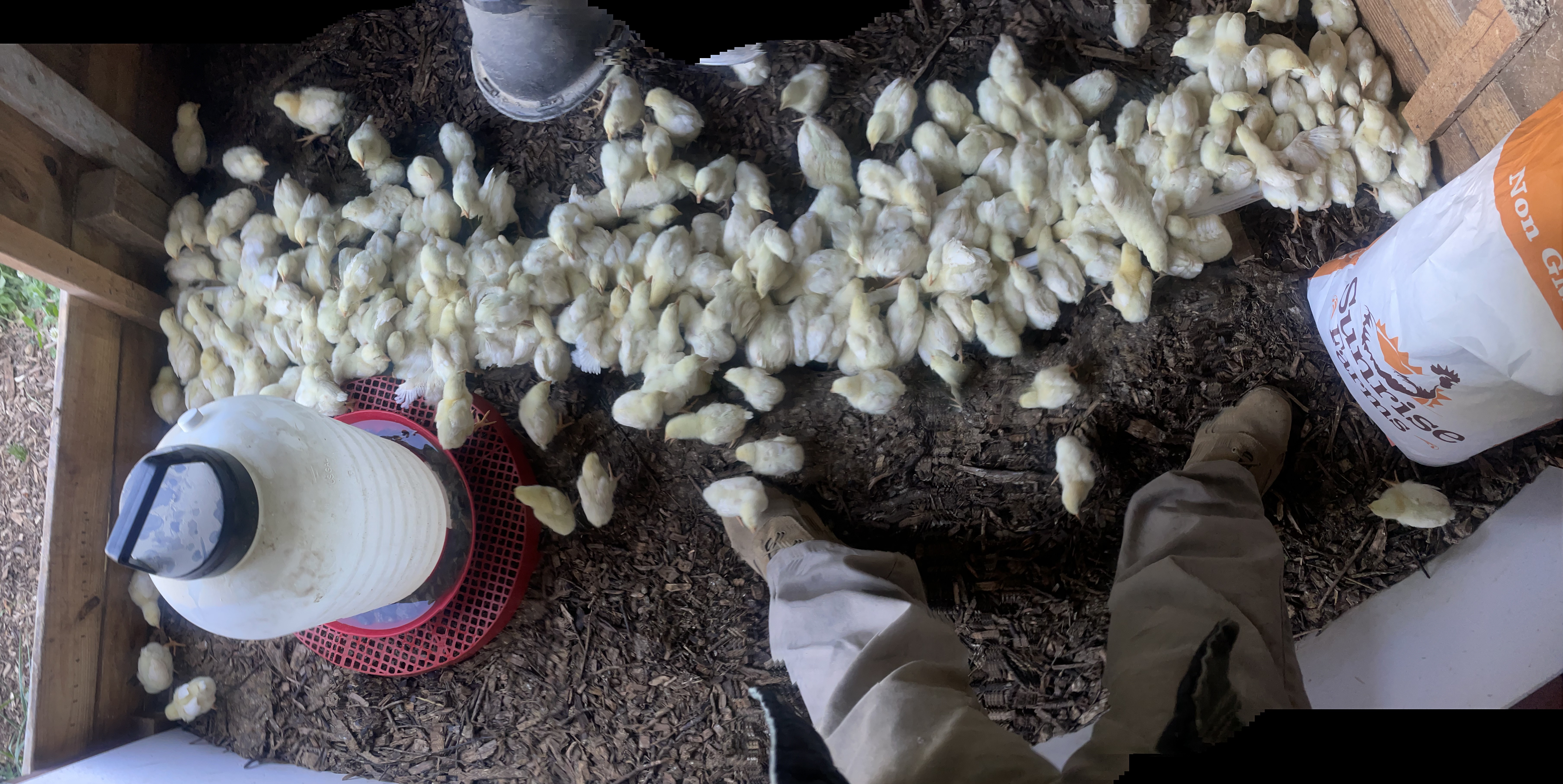 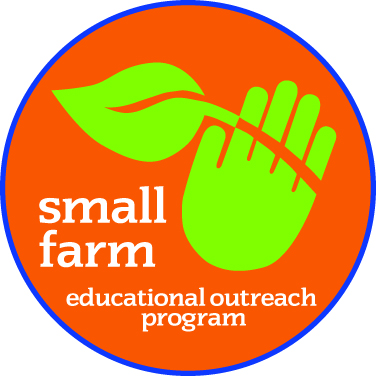 Breeding
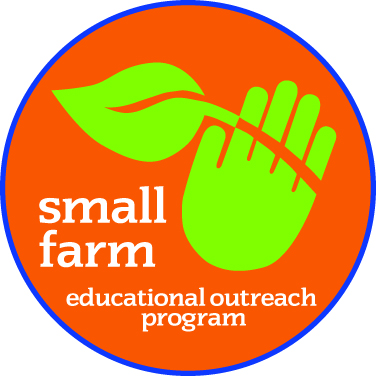 You need a Rooster, or….
Buy fertilized eggs and incubate them
Incubators $50-$300
Every yolk produced by ovaries can be fertilized
21 days from fertilization until hatch
Health
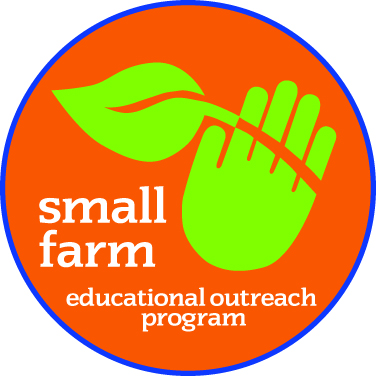 A happy chicken is a healthy chicken
Do not participate in chicken swap meets
Mitigate pecking order
Do not mix different age birds
Reduce environmental stressors
Scout for and control pests
Free range vs caged
Shelter and Equipment
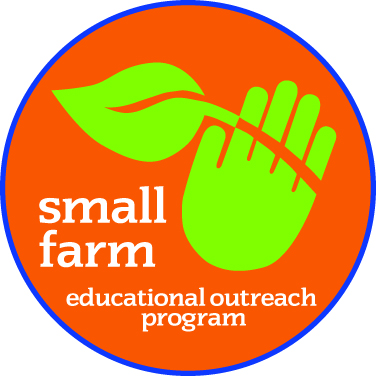 Security 
Sanitation
Ease of Use
Train your chickens to roost
Waterers
Feeders
Pans for grit and oyster shells
Shade netting/predator bird netting
Electric poultry netting
”How To” VideoMobile Coop Construction
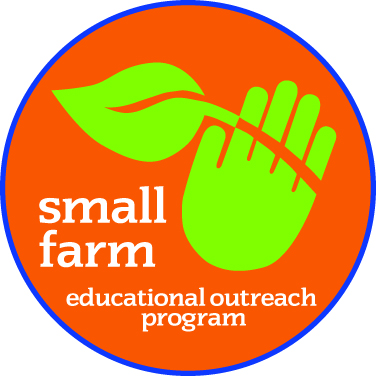 Search YouTube for “Constructing a hoop pen for pastured poultry” posted by Jaquie Jacob on December 11, 2012.

Part 1, 2, 3, 4, 5a, 5b, 6, 7 and 8.

Part 1 link:  https://youtu.be/rzhGD8Kw4FA
Marketing
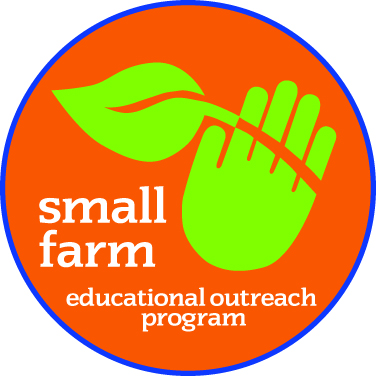 Never give away your products
Start small until you become proficient
Focus on quality
Standardize your processes
Look for ways to reduce costs
Grow your niche market
Do not get disappointed, it takes time
Your competition is Wal-mart
Products
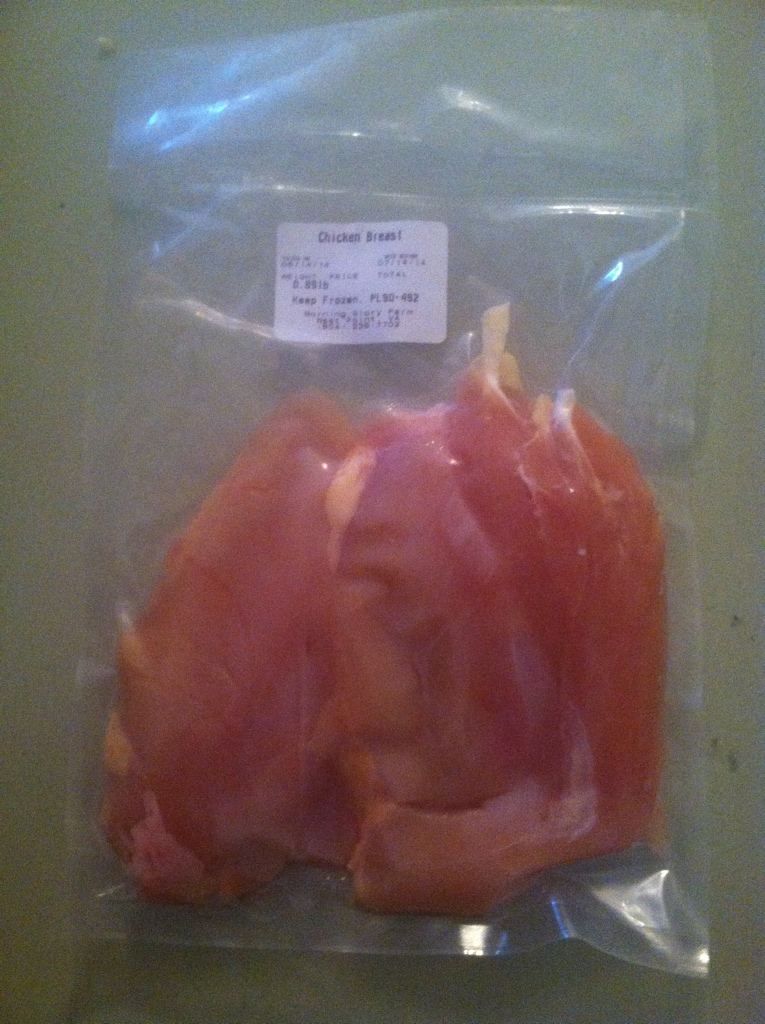 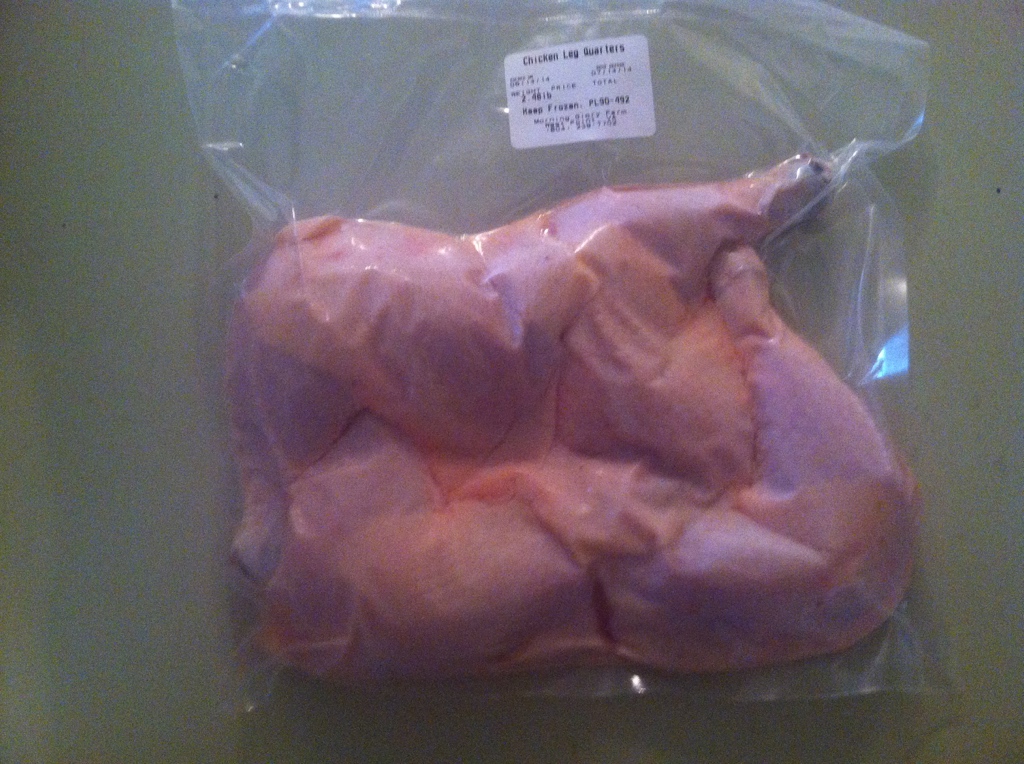 Products
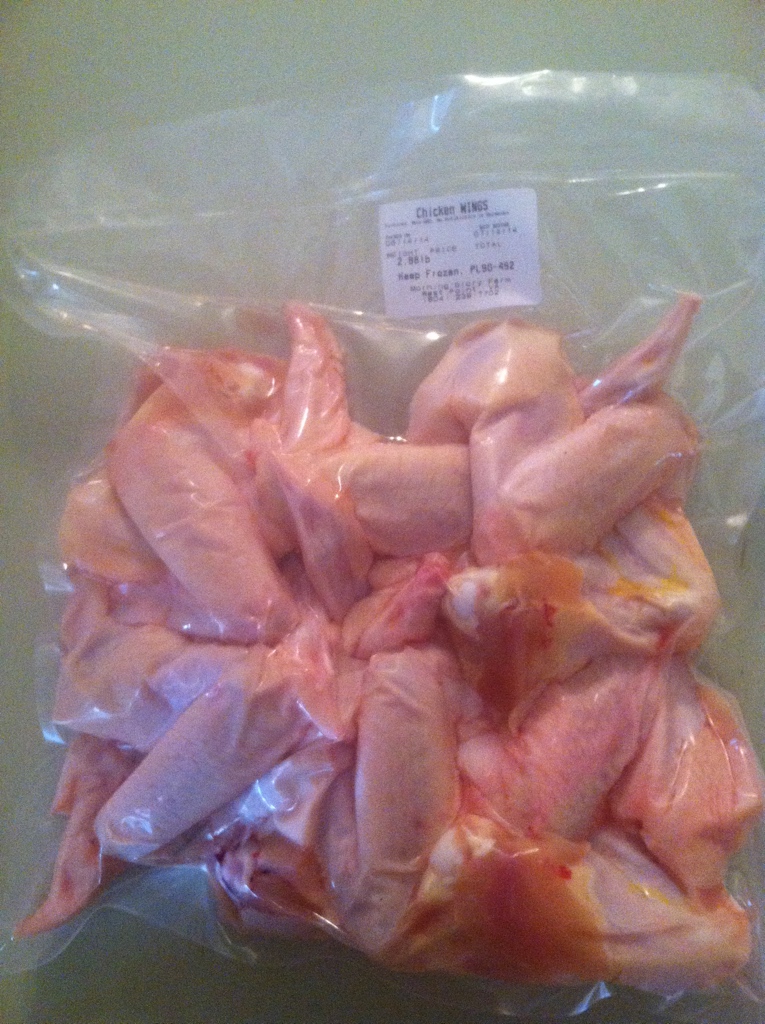 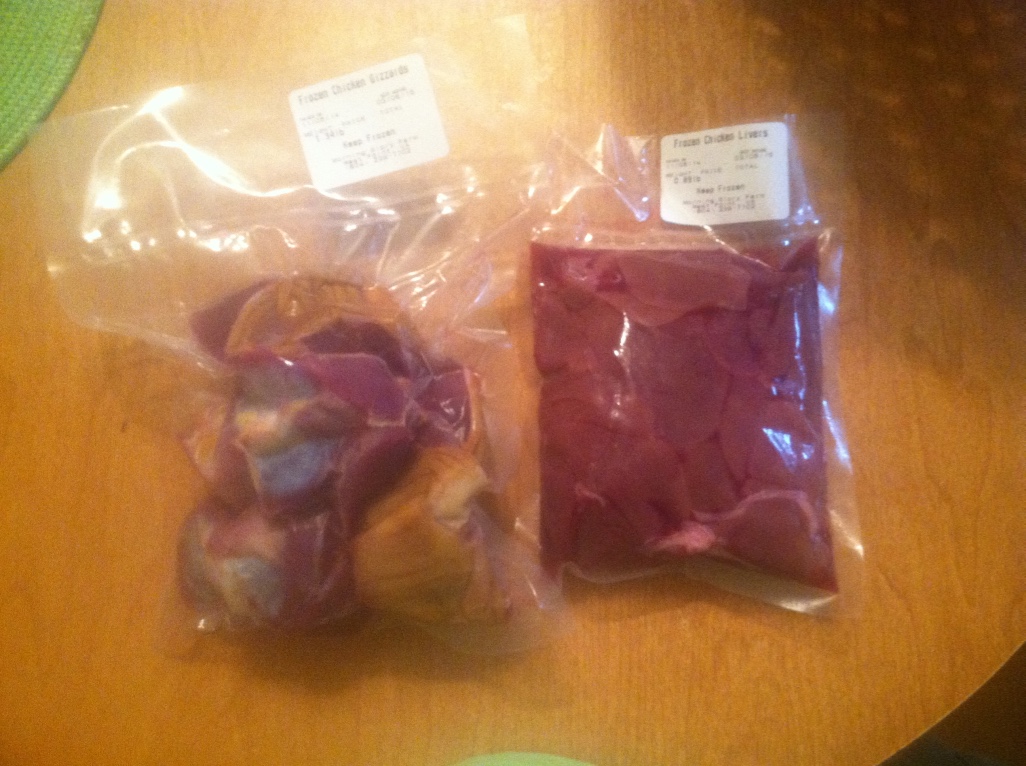 “Betty” the 10 month Broiler @ 9 lbs
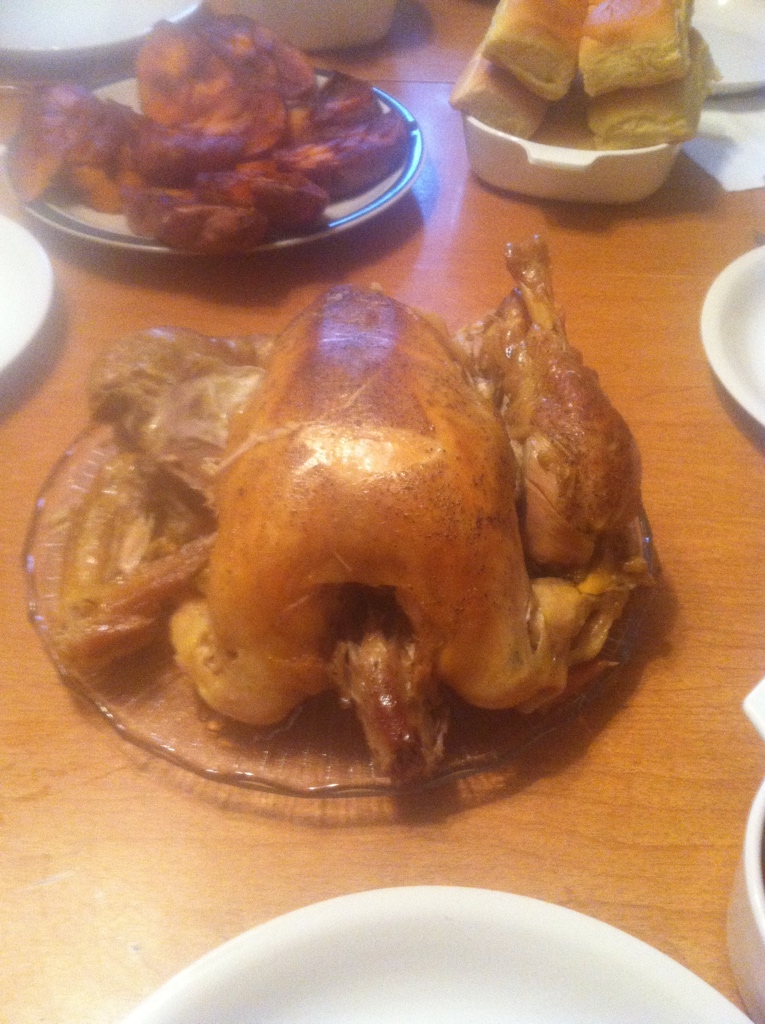 Questions?